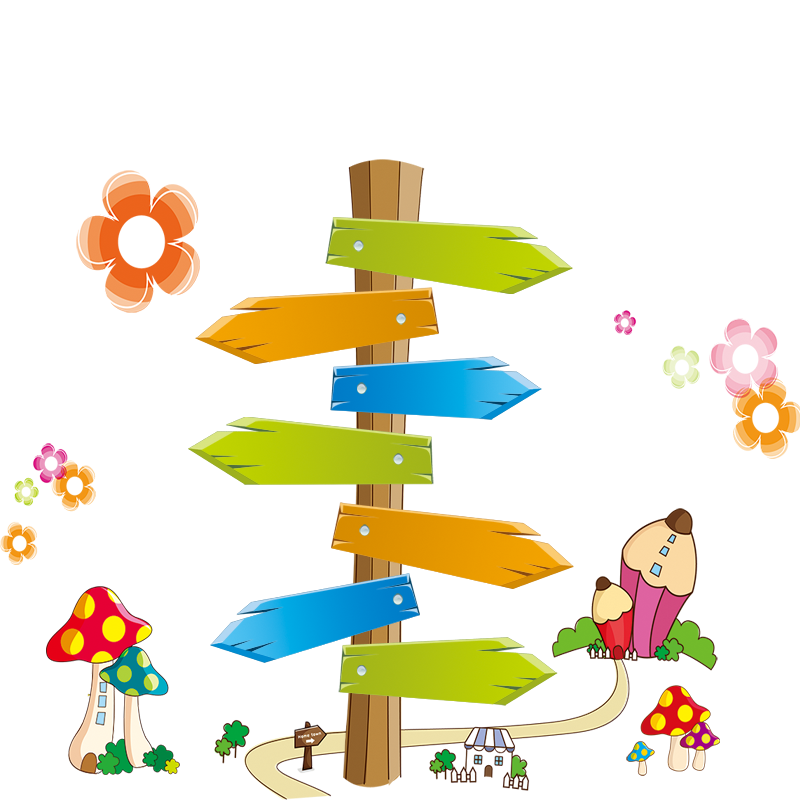 Chào mừng các em đến với tiết học Toán
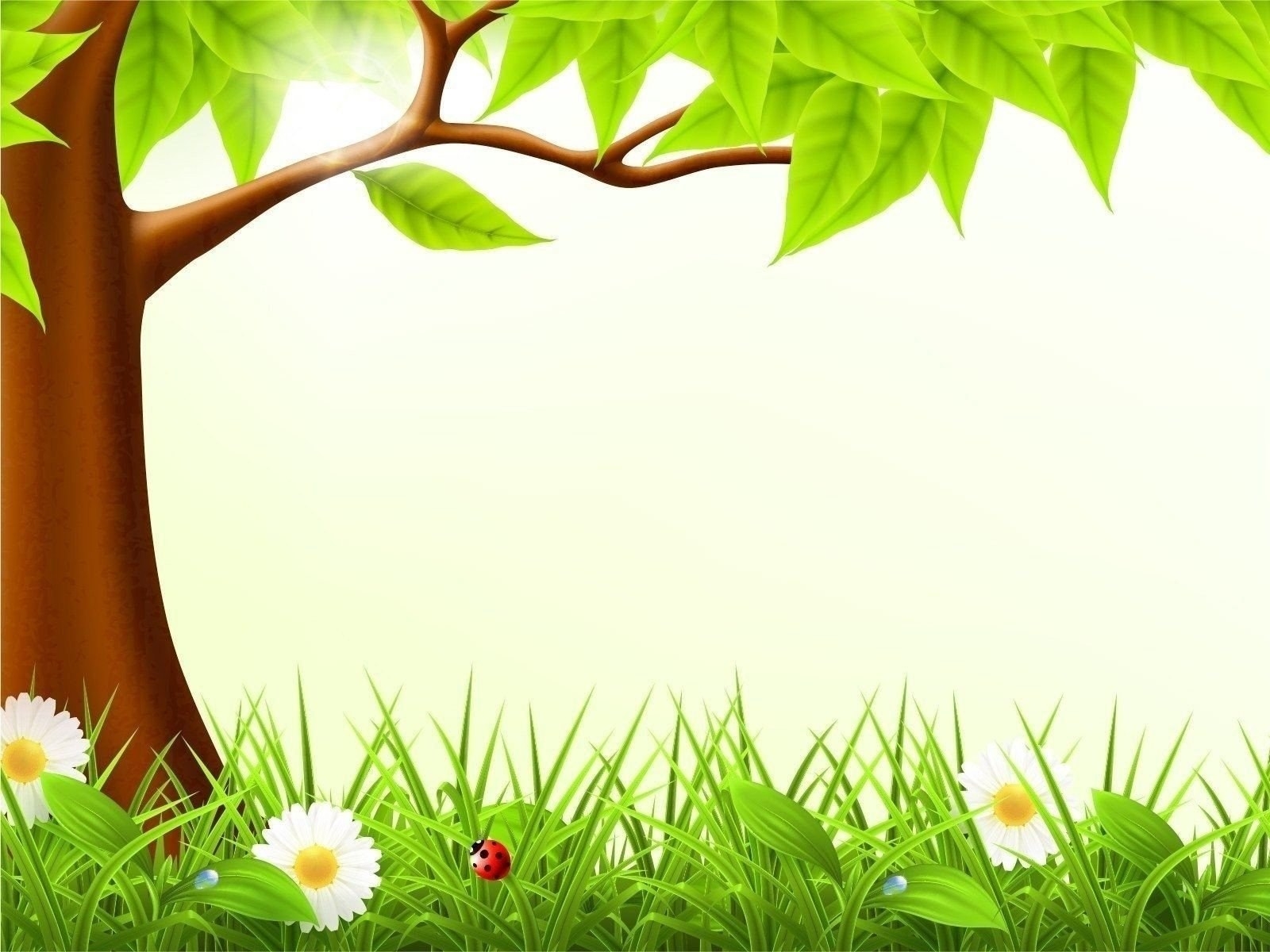 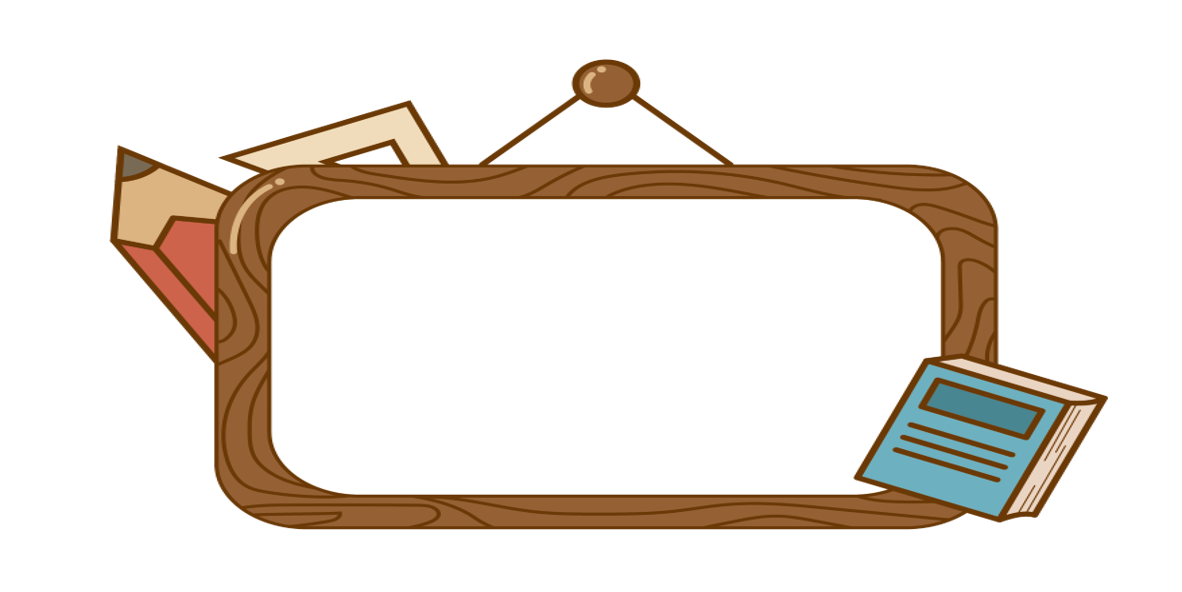 KHỞI ĐỘNG
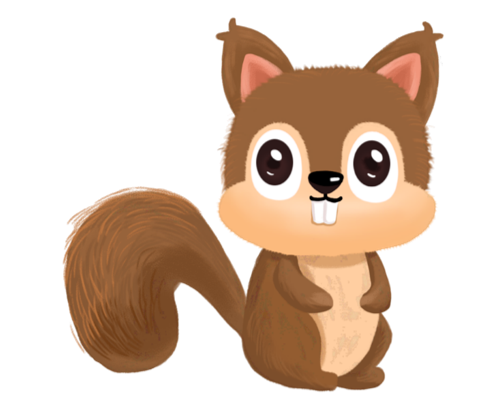 Kể tên các loại góc con đã được học.
Góc vuông và góc không vuông
Chủ nhật ngày 31 tháng 10 năm 2021
TOÁN
Góc nhọn, góc tù, góc bẹt (49)
Vận dụng
Thực hành
3
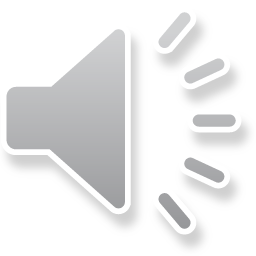 Khởi động
2
1
Thực tế
* Củng cố về góc vuông, góc không vuông.
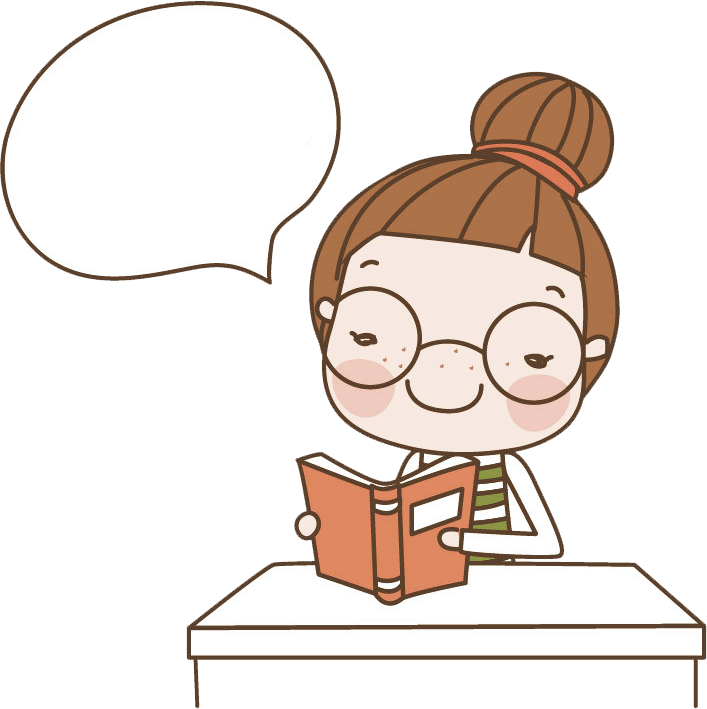 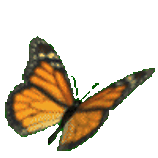 YCCĐ
* Có biểu tượng về góc nhọn, góc tù, góc bẹt.
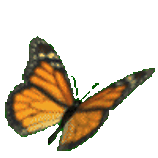 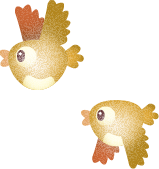 * Biết dùng ê - kê để nhận dạng góc nhọn, góc tù, góc bẹt.
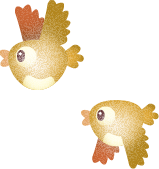 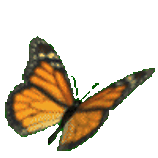 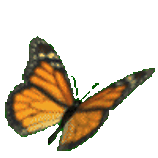 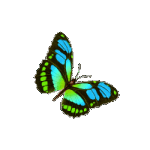 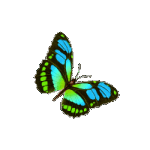 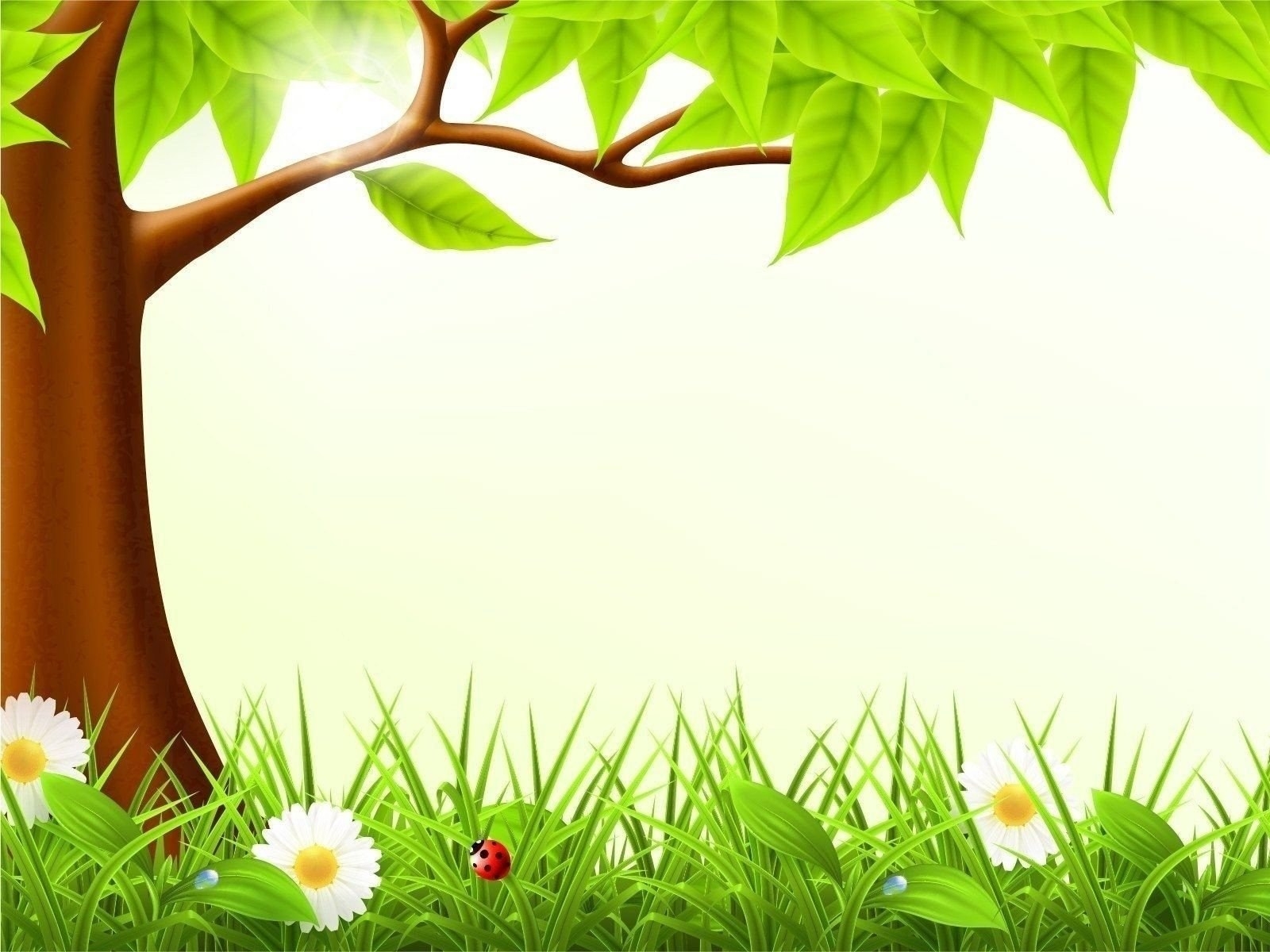 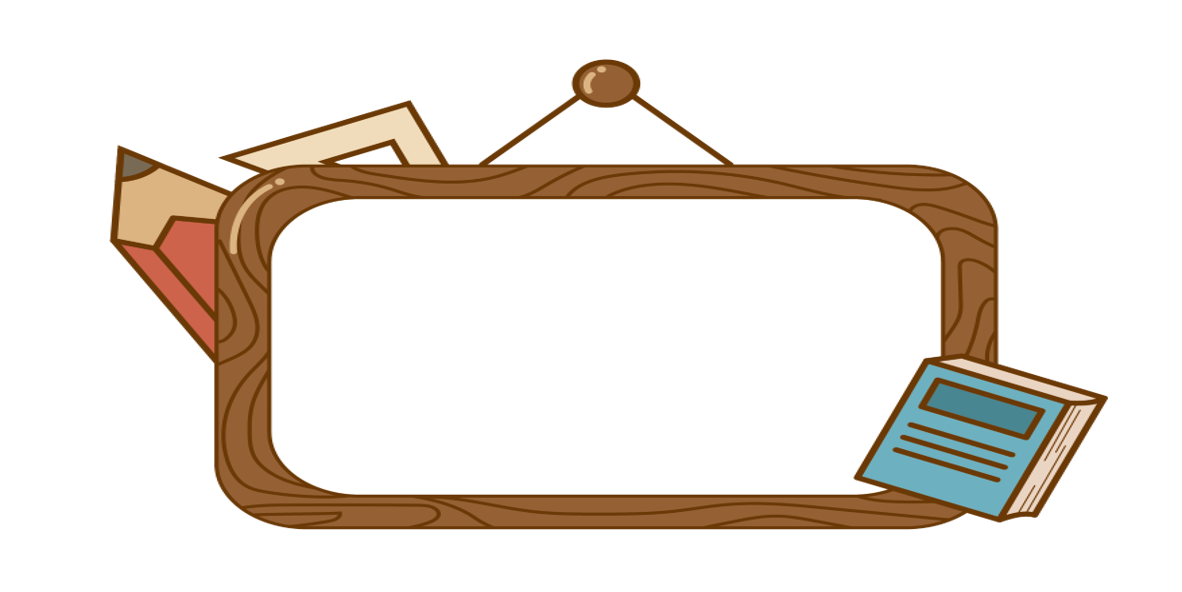 KHÁM PHÁ
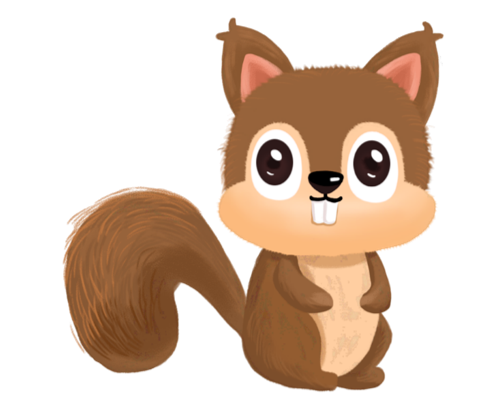 .
a,
A
Góc đỉnh O; cạnh OA, OB là góc vuông 
hay không vuông?
Góc đỉnh O; cạnh OA, OB bé hơn góc vuông => Góc nhọn đỉnh O; cạnh OA, OB
Góc đỉnh O; cạnh OA, OB lớn hơn 
hay bé hơn góc vuông?
O
B
b,
M
Góc đỉnh O; cạnh OM, OM lớn hơn góc vuông => Góc tù đỉnh O; cạnh OM, ON
Góc đỉnh O; cạnh OM, ON lớn hơn 
hay bé hơn góc vuông?
O
N
c,
Góc đỉnh O; cạnh OC, OD bằng hai góc vuông => Góc bẹt đỉnh O; cạnh OC, OD
So sánh góc đỉnh O; cạnh OC, OD với 
góc vuông con có nhận xét gì?
C
O
D
.
a,
A
Vậy góc nhọn, góc tù, góc bẹt là góc như thế nào?
GHI NHỚ
O
B
b,
Góc nhọn bé hơn góc vuông.
M
Góc tù lớn hơn góc vuông.
O
N
Góc bẹt bằng hai lần góc vuông.
c,
C
O
D
Vận dụng
Thực hành
3
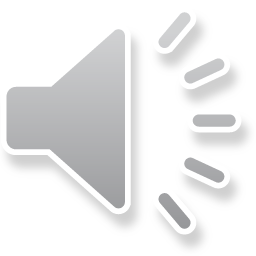 Khởi động
2
1
Thực tế
* Củng cố về góc vuông, góc không vuông.
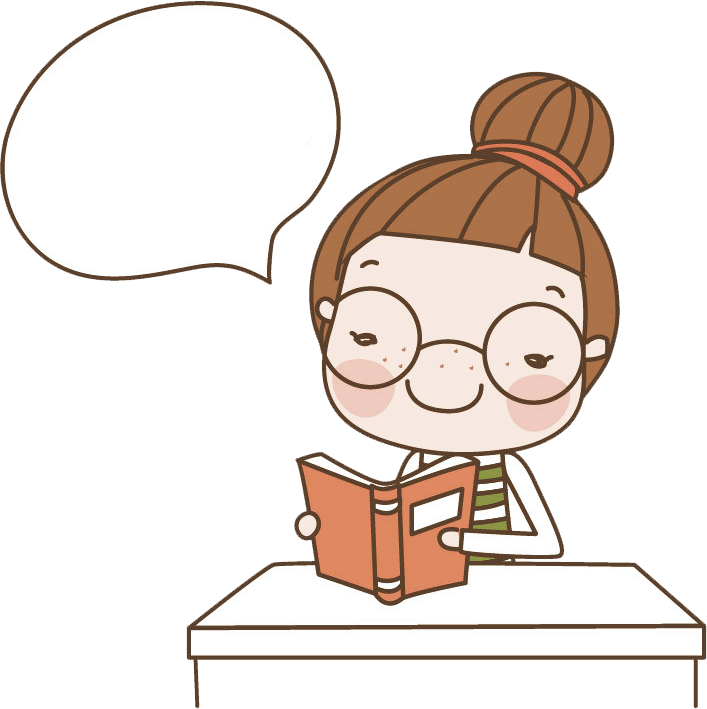 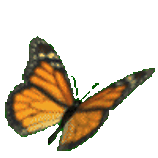 YCCĐ
* Có biểu tượng về góc nhọn, góc tù, góc bẹt.
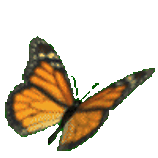 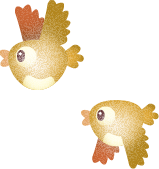 * Biết dùng ê - kê để nhận dạng góc nhọn, góc tù, góc bẹt.
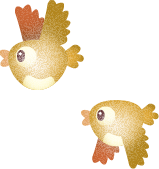 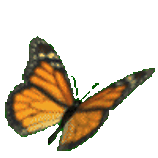 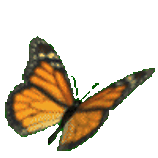 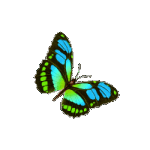 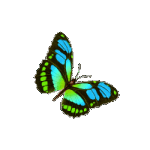 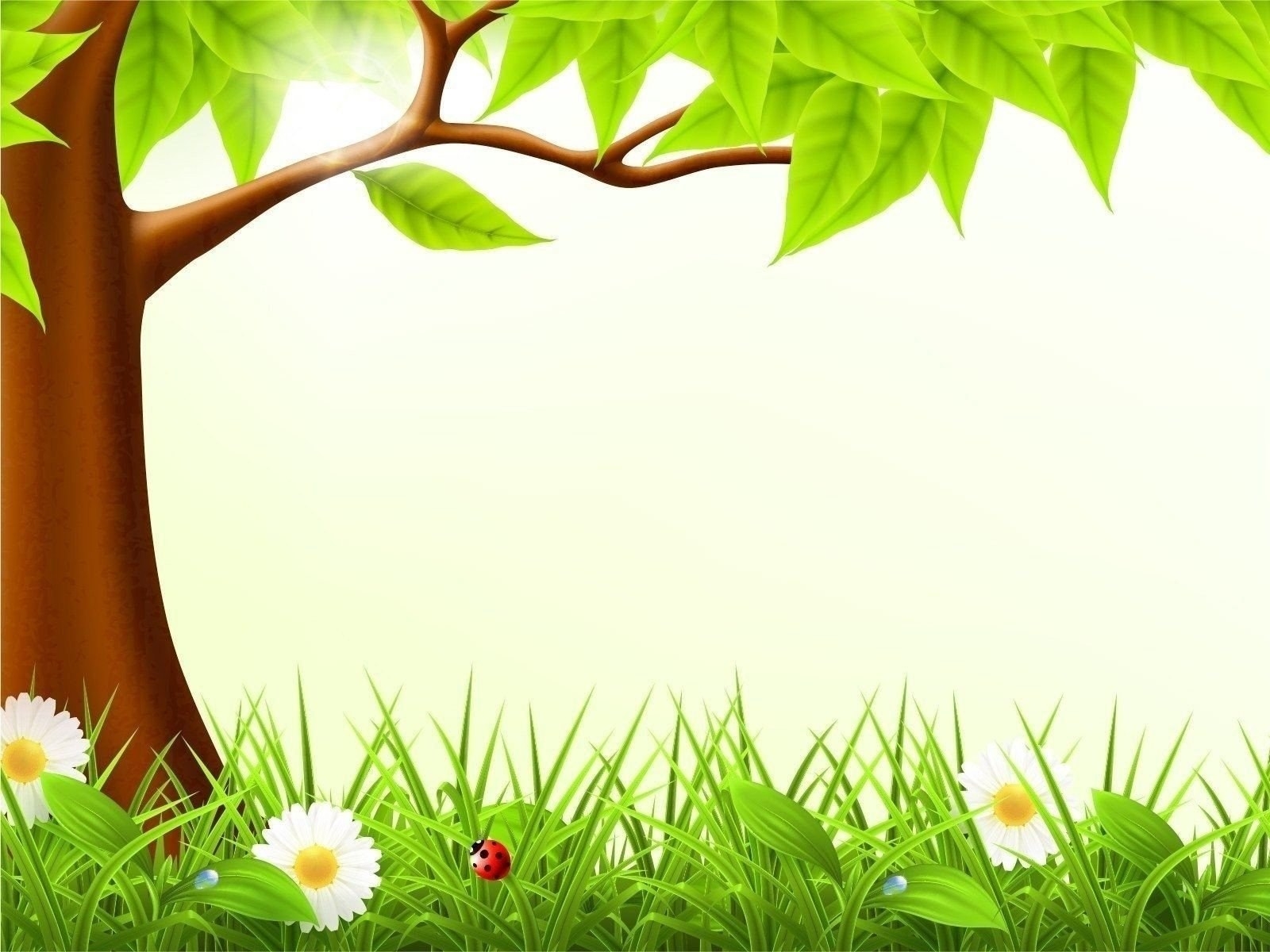 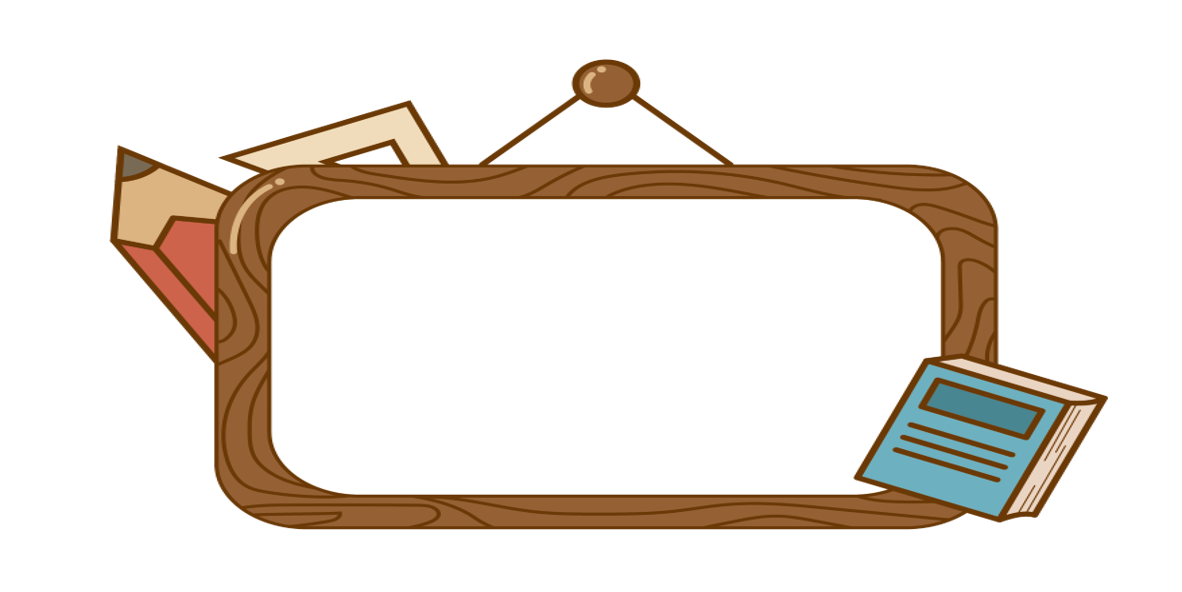 THỰC HÀNH
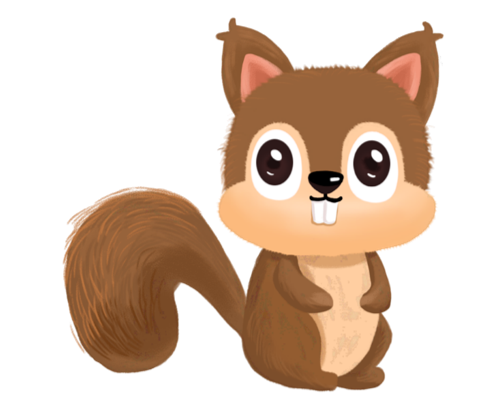 BÀI 1: Trong các góc sau đây, góc nào là: góc vuông, góc nhọn, góc tù, góc bẹt?
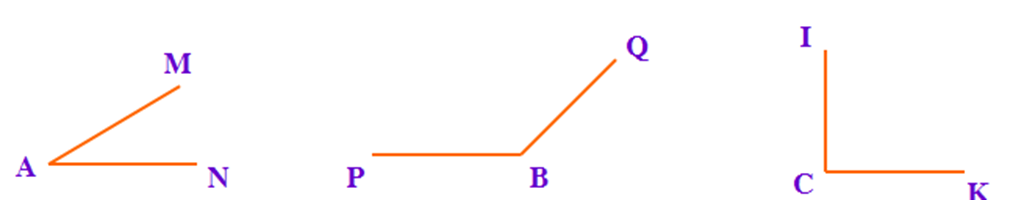 góc nhọn
góc tù
góc vuông
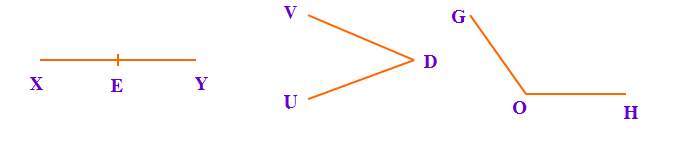 góc nhọn
góc tù
góc bẹt
Muốn biết góc đã cho là góc vuông, góc nhọn, góc bẹt, góc tù ta cần dùng thước để kiểm tra.
Muốn biết góc đã cho là góc vuông, góc nhọn, góc bẹt, góc tù ta cần làm gì?
Thế nào là góc vuông, góc nhọn, góc bẹt, góc tù?
BÀI 2: Trong các hình tam giác sau:
- Hình tam giác nào có ba góc nhọn?
D
M
A
B
N
P
E
G
C
- Hình tam giác nào có góc vuông?
- Hình tam giác nào có góc tù?
- Hình tam giác ABC có ba góc nhọn
- Hình tam giác DEG có một góc vuông.
Đọc tên góc vuông có trong tam giác DEG.
- Hình tam giác MNP có một góc tù.
Trong tam giác MNP, góc đỉnh M; cạnh MN, MP là góc gì?
Nêu tên góc tù có trong tam giác MNP.
Vận dụng
Thực hành
3
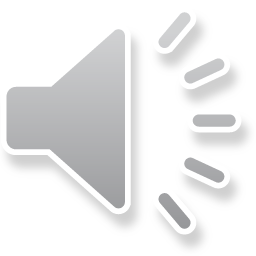 Khởi động
2
1
Thực tế
* Củng cố về góc vuông, góc không vuông.
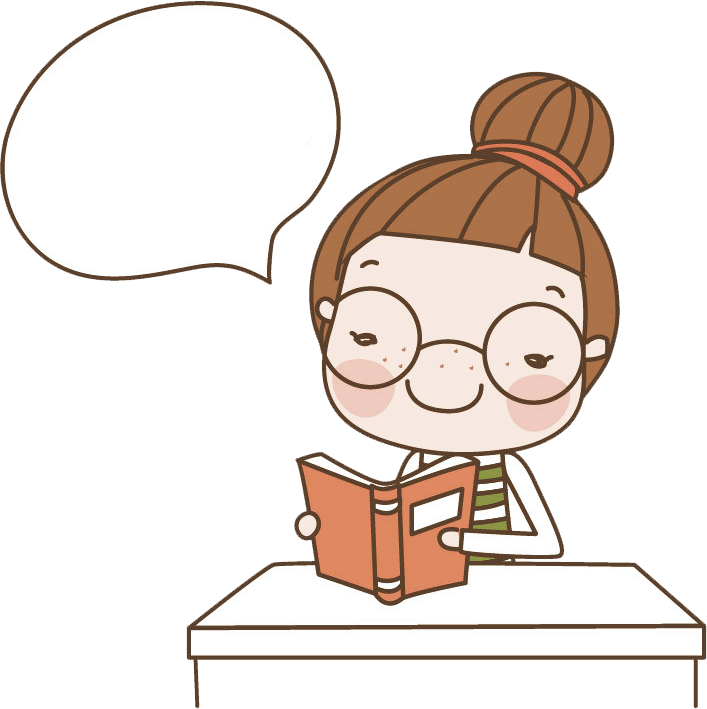 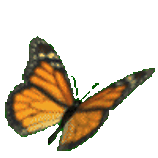 YCCĐ
* Có biểu tượng về góc nhọn, góc tù, góc bẹt.
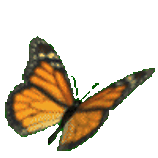 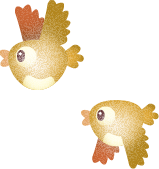 * Biết dùng ê - kê để nhận dạng góc nhọn, góc tù, góc bẹt.
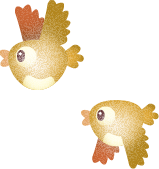 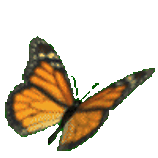 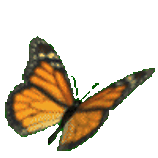 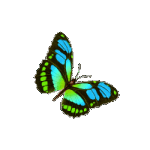 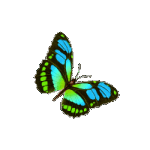 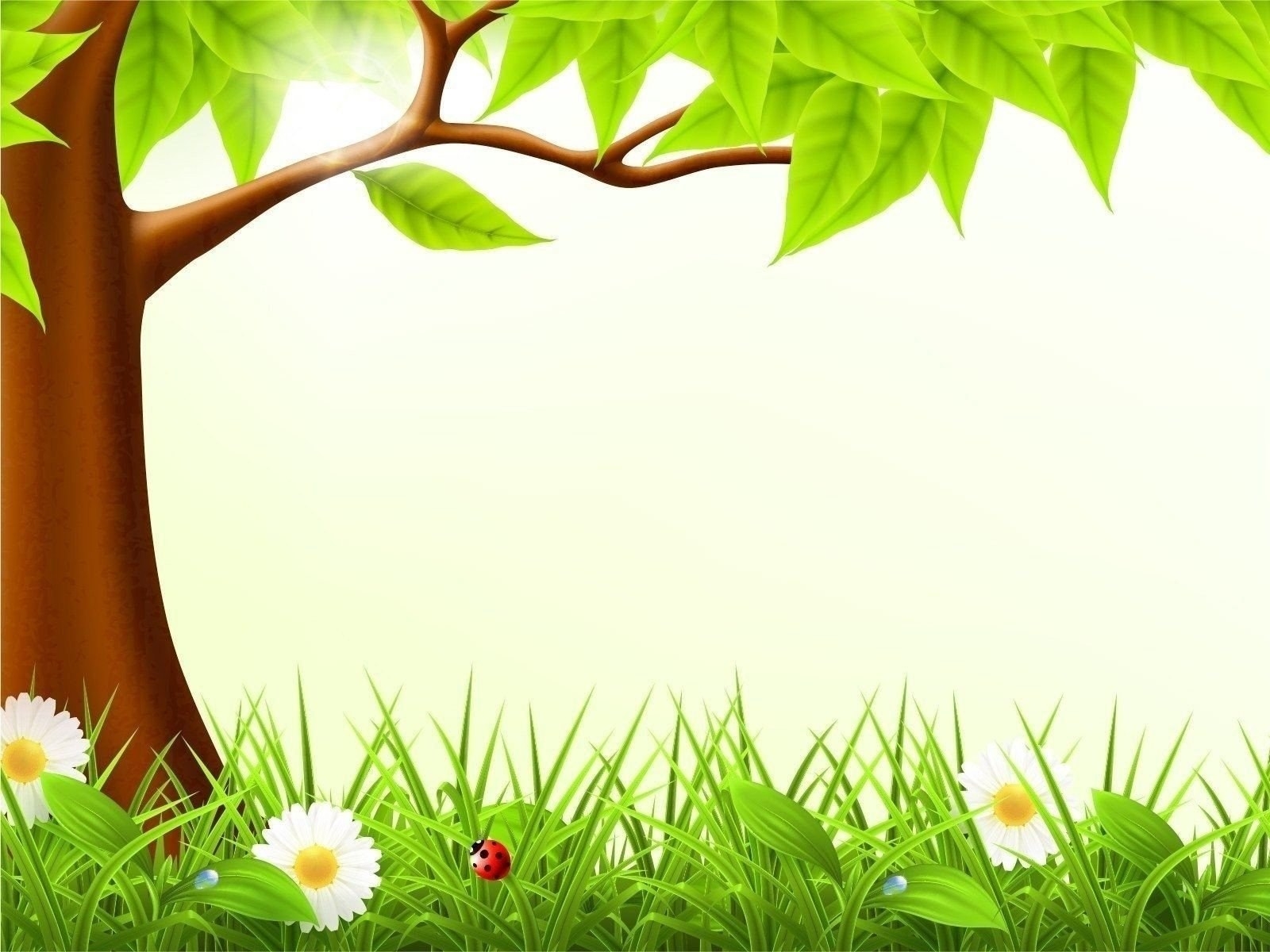 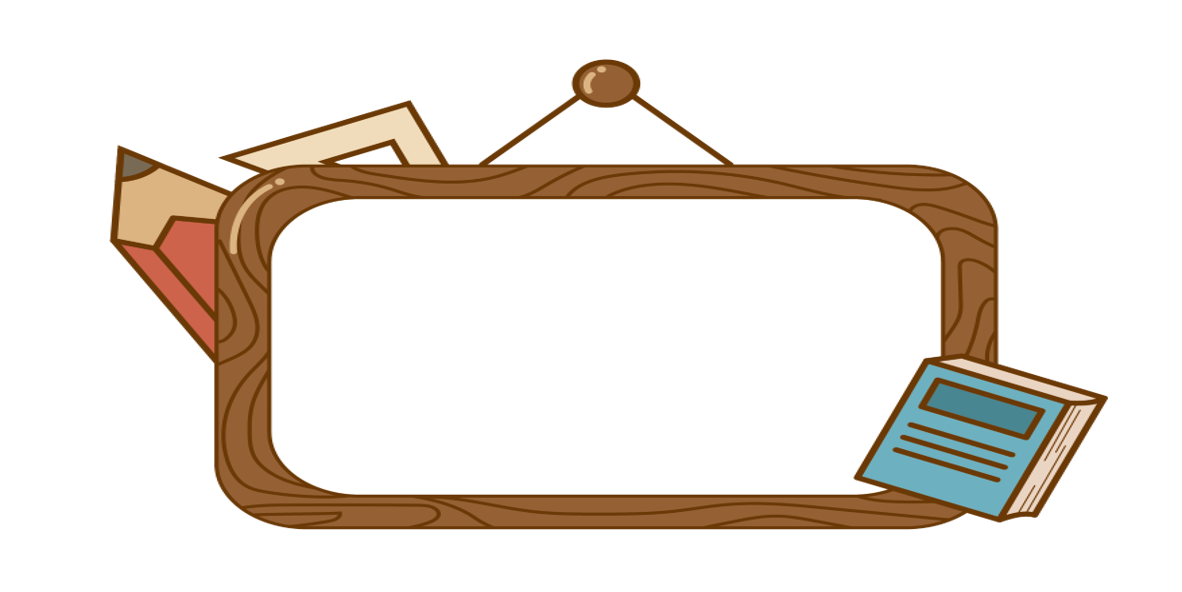 VẬN DỤNG
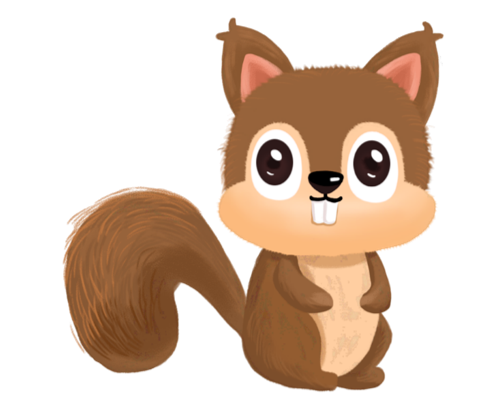 a,
A
Gãc nhän bÐ h¬n gãc vu«ng.
O
B
b,
M
Gãc tï lín h¬n gãc vu«ng.
O
N
c,
.
Gãc bÑt b»ng hai gãc vu«ng.
C
O
D
Ở NHÀ
* Dùng ê – ke vẽ góc vuông, nhọn, góc từ, góc bẹt.
* Quan sát các vật trong nhà xem các vật đó có góc gì? (VD: cửa sổ có 4 góc vuông…)
* Xêm trước bài sau: Hai đường thẳng vuông góc.
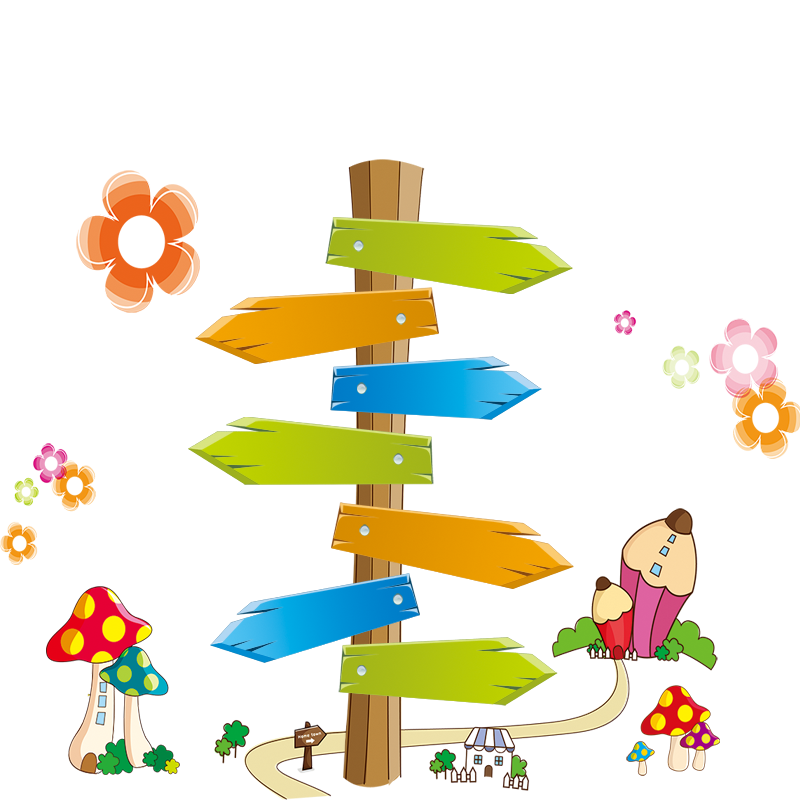 Chúc các em chăm ngoan, học giỏi!